Продаж майна боржників у справах про банкрутство
на онлайн-аукціонах
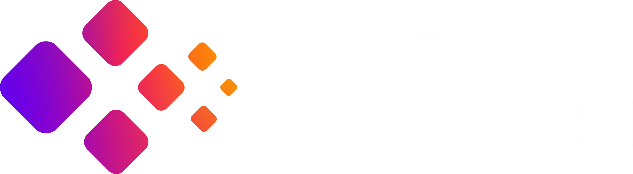 Олександр Лихотоп
керівник проектного відділу
Основні показники
Дохід*
Проведено аукціонів**
Збільшенняціни
Учасниківна аукціоні
₴16,16
18,6
19%
2
млрд
тис
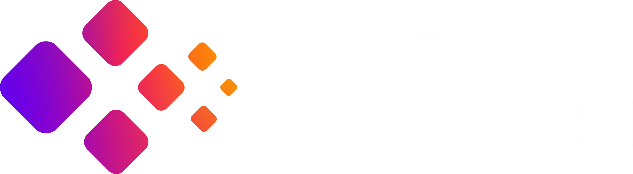 * аукціони + продаж без аукціону у т.ч. Дніпровський меткомбінат 
** завершені + не відбулися
[Speaker Notes: Можливості, потужність системи. В системі одночасно може проходити … аукціонів]
Основні показники
АК у ЕТС
Учасників
Частка успішних
464
2 779
26%
Дохід за типом аукціону
₴7,76
₴1,08
*
* не включає Дніпровський меткомбінат
млрд
млрд
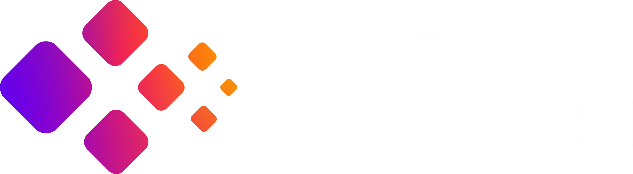 [Speaker Notes: Можливості, потужність системи. В системі одночасно може проходити … аукціонів]
Тренди
Організатори в системі
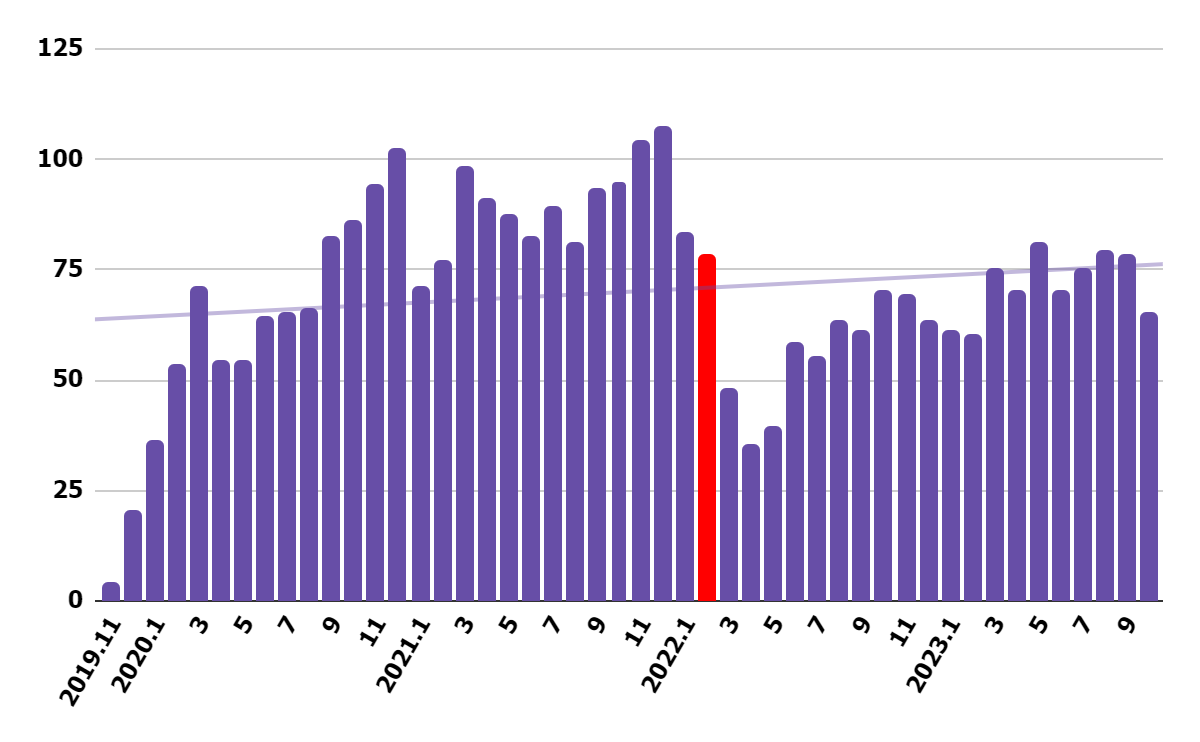 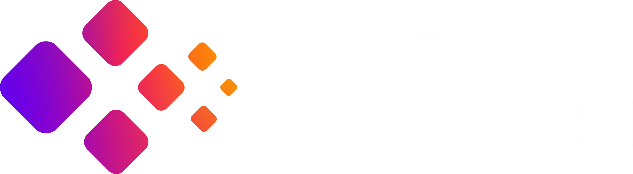 Аукціони в системі
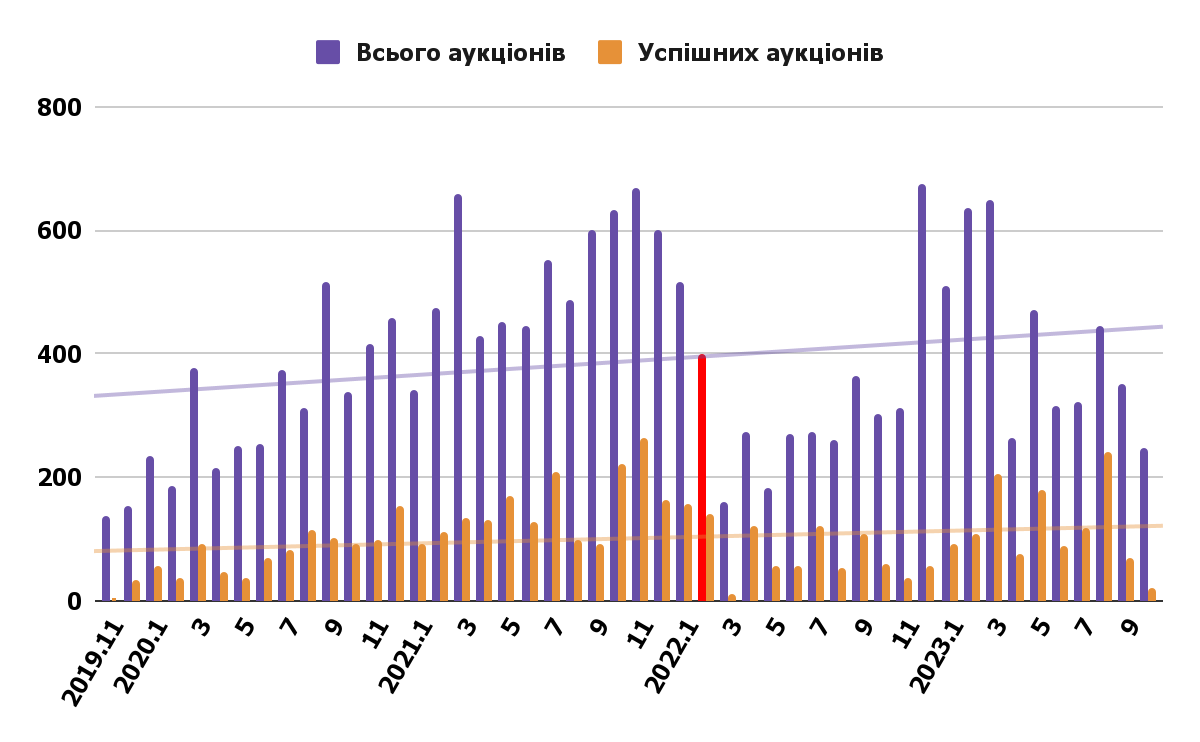 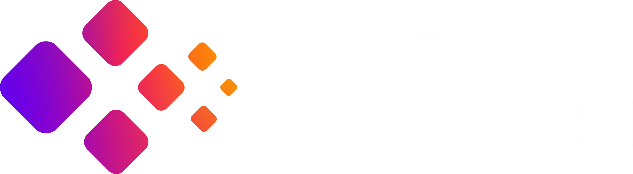 % успішності
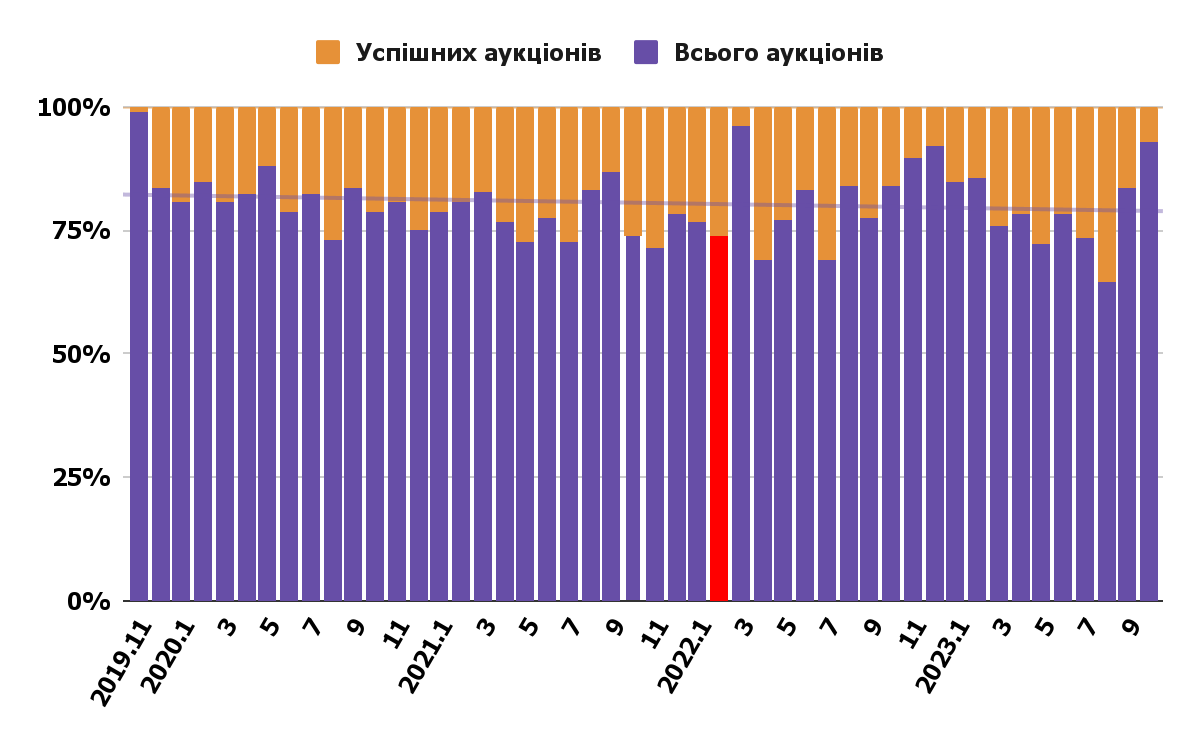 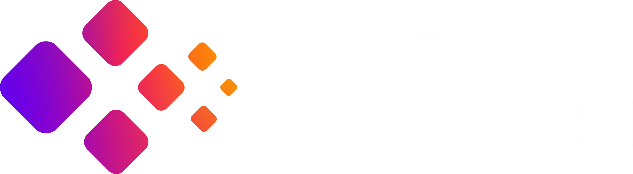 * не включає Дніпровський меткомбінат
*
Доходи (млн)
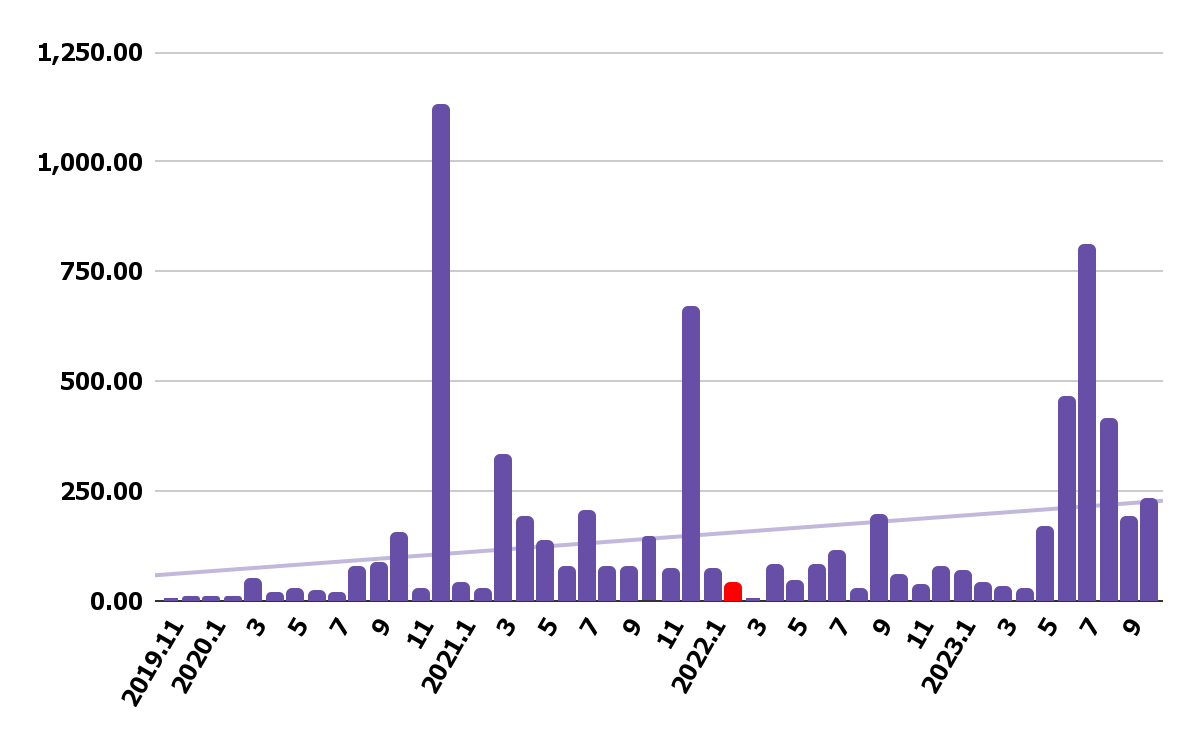 - Амстор (8 аукціонів)- Чумацький шлях- Проект майстер
- Іллічівський
олійножировий
комбінат
- Криворізький ГЗК
- Сіріус-Буд
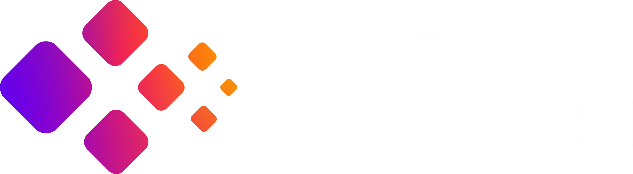 Тренд пропозицій / аукціон
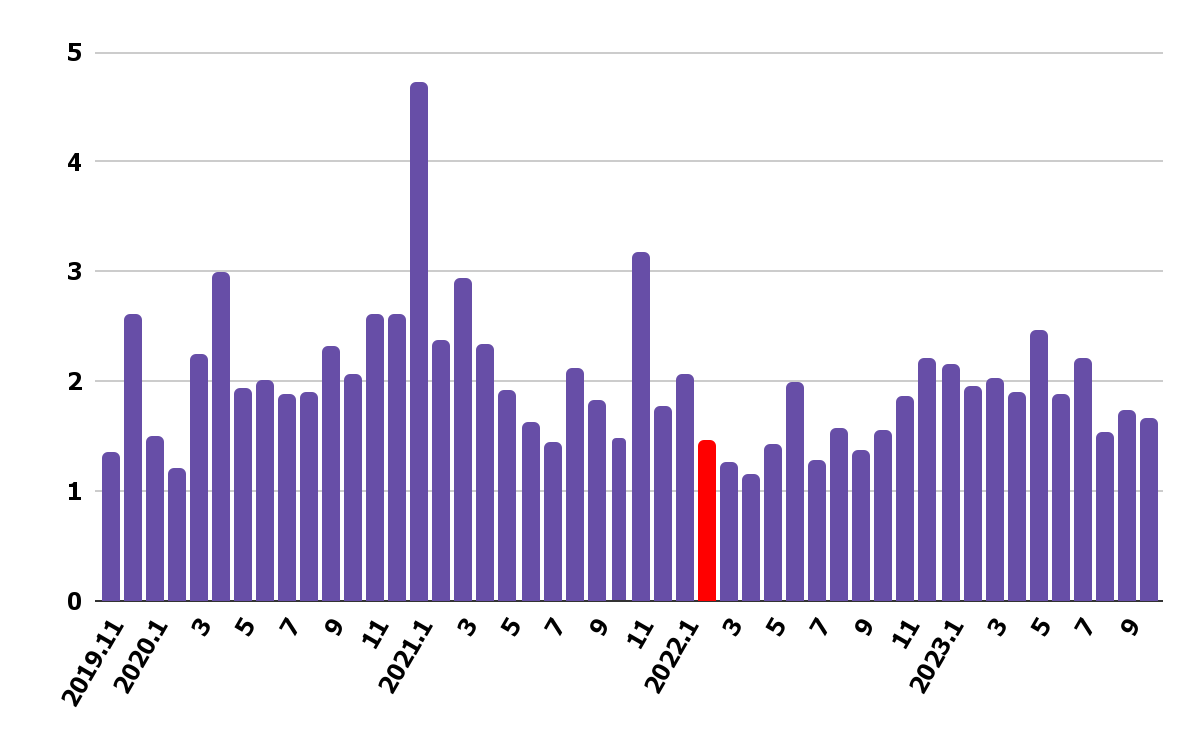 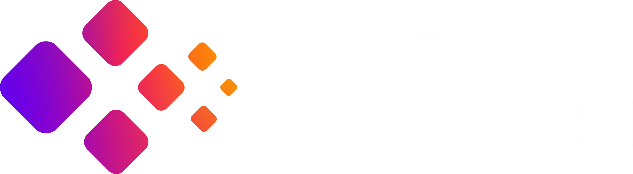 ТОП–5
за весь час
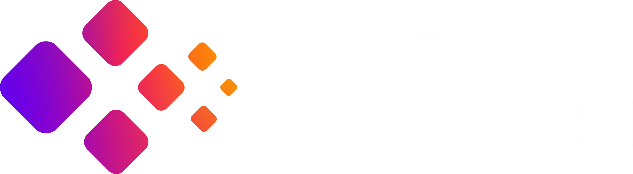 [Speaker Notes: Можливості, потужність системи. В системі одночасно може проходити … аукціонів]
Найдорожчі лоти
Дніпровський меткомбінат — ₴9 170 млн
   АК: Сокол Олексій Юрійович
1. ПАТ Іллічівський олійножировий комбінат — ₴697 млн
   АК: Сніткіна Ірина Анатоліївна
2. ТОВ Амстор — ₴456 млн
   АК: Черпак Анастасія Юріївна
3. Дирекція Криворізького ГЗК окислених руд — ₴451 млн
   АК: Биковський Микола Юрійович
4. ТОВ  Айс Термінал — ₴404 млн
   АК: Демчан Олександр Іванович
5. ТОВ Чумацький шлях — ₴227 млн
   АК: Демчан Олександр Іванович
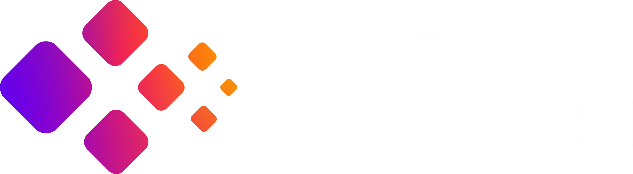 [Speaker Notes: Можливості, потужність системи. В системі одночасно може проходити … аукціонів]
Арбітражні керуючі
Дохід
Успішних аукціонів
Сокол Олексій Юрійович — ₴9 340 млн
1. Чикильдін Олександр Миколайович — 428
1. Черпак Анастасія Юріївна — ₴715 млн
2. Ющенко Віталіна Михайлівна — 382
2. Сніткіна Ірина Анатоліївна — ₴699 млн
3. Чичва Олег Сергійович — 301
3. Демчан Олександр Іванович — ₴658 млн
4. Шевченко Віталій Євгенович — 219
4. Биковський Микола Юрійович — 451 млн
5. Куделя Марія Олександрівна — 209
5. Чикильдін Олександр Миколайович — ₴387 млн
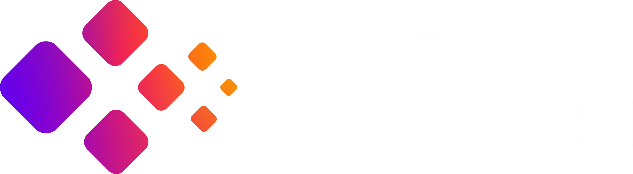 [Speaker Notes: Можливості, потужність системи. В системі одночасно може проходити … аукціонів]
Майданчики
Дохід
Привели переможців
1. Ю.Біз — 1 445
1. Ю.Біз — ₴1 572 млн
2. Онлайн маркет — ₴1 105 млн
2. Держзакупівлі.Онлайн — 492
3. Придніпров’є 2021 — ₴837 млн
3. Е-Тендер — 466
4. Українська універсальна біржа — 408
4. Національна електронна біржа — ₴514 млн
5. Закупки.Пром.УА— 203
5. Українська універсальна біржа — ₴344 млн
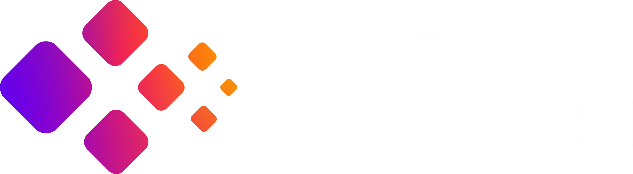 [Speaker Notes: Можливості, потужність системи. В системі одночасно може проходити … аукціонів]
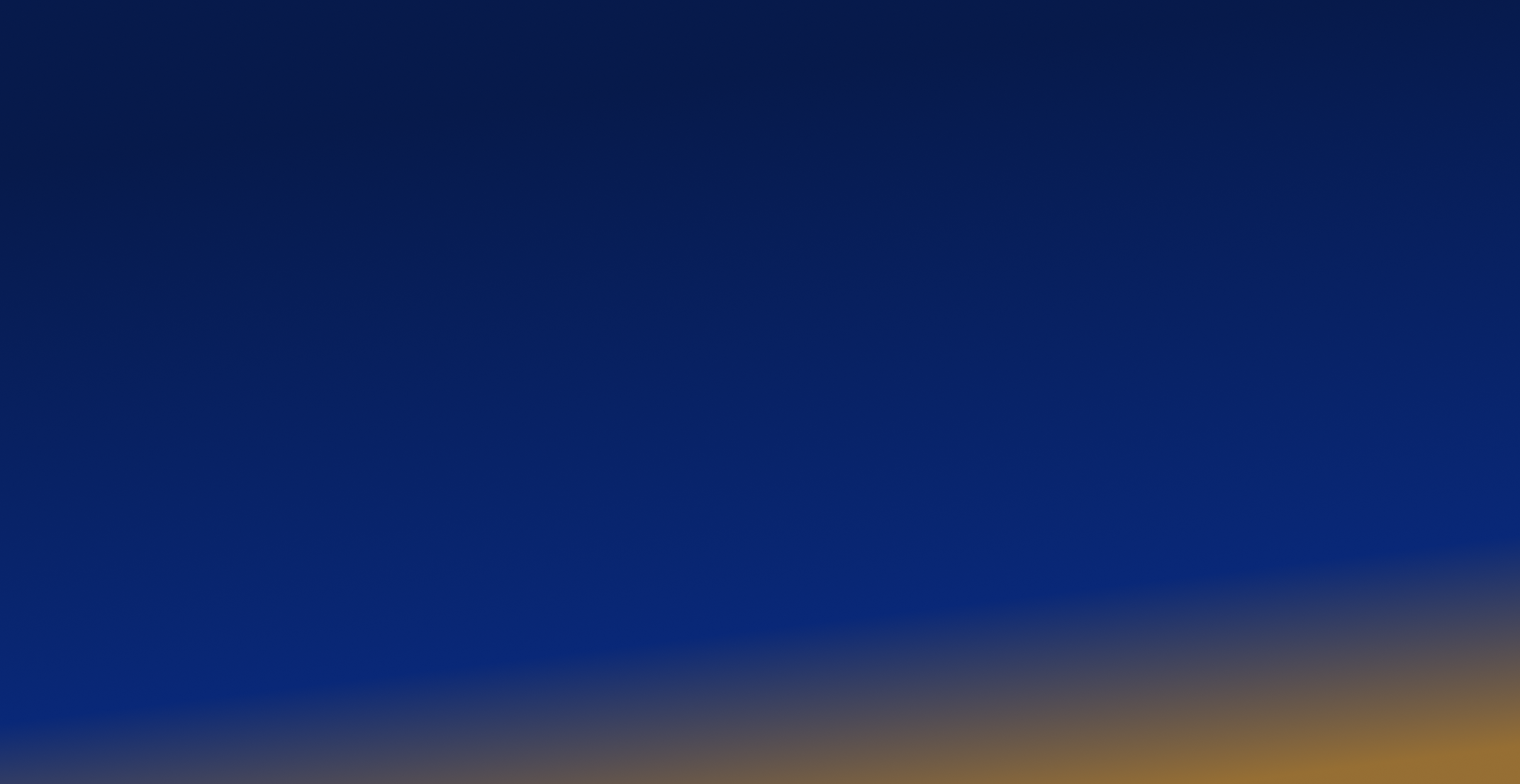 ТОП–5
за час війни
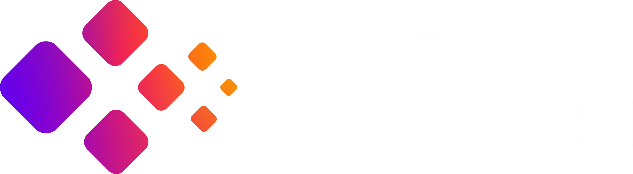 [Speaker Notes: Можливості, потужність системи. В системі одночасно може проходити … аукціонів]
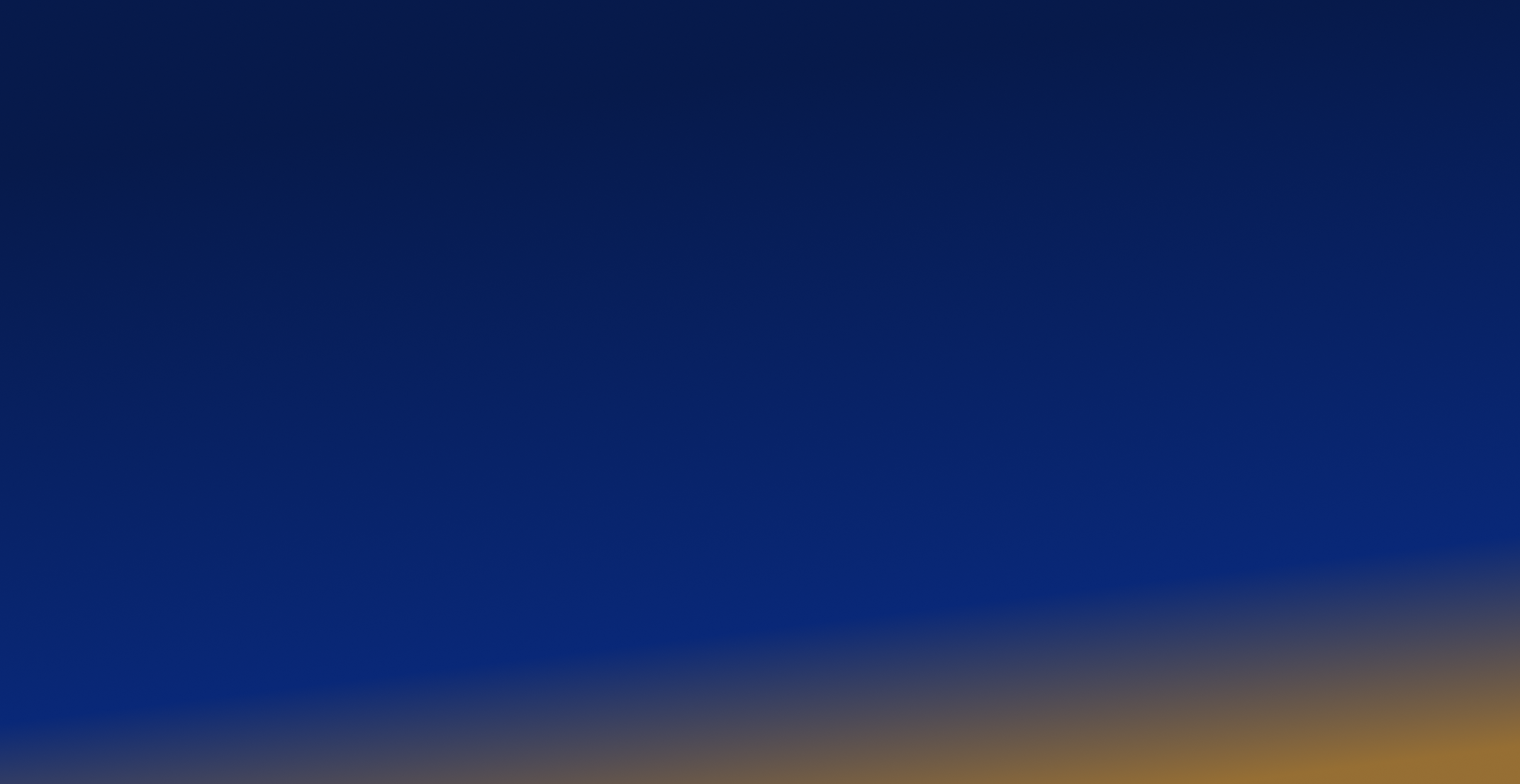 Найдорожчі лоти
1. ПАТ Іллічівський олійножировий комбінат — ₴697 млн
   АК: Сніткіна Ірина Анатоліївна
2. ТОВ  Айс Термінал — ₴404 млн
   АК: Демчан Олександр Іванович
3. ПАТ Укрпідшипник — ₴200 млн
   АК: Ціхоцький Володимир Миколайович
3. ПрАТ Укрпластик — ₴145 млн
   АК: Реверук Петро Костянтинович
5. ТОВ Таміра — ₴120 млн
   АК: Леонов Костянтин Юрійович
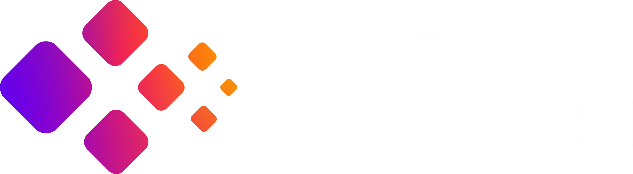 [Speaker Notes: Можливості, потужність системи. В системі одночасно може проходити … аукціонів]
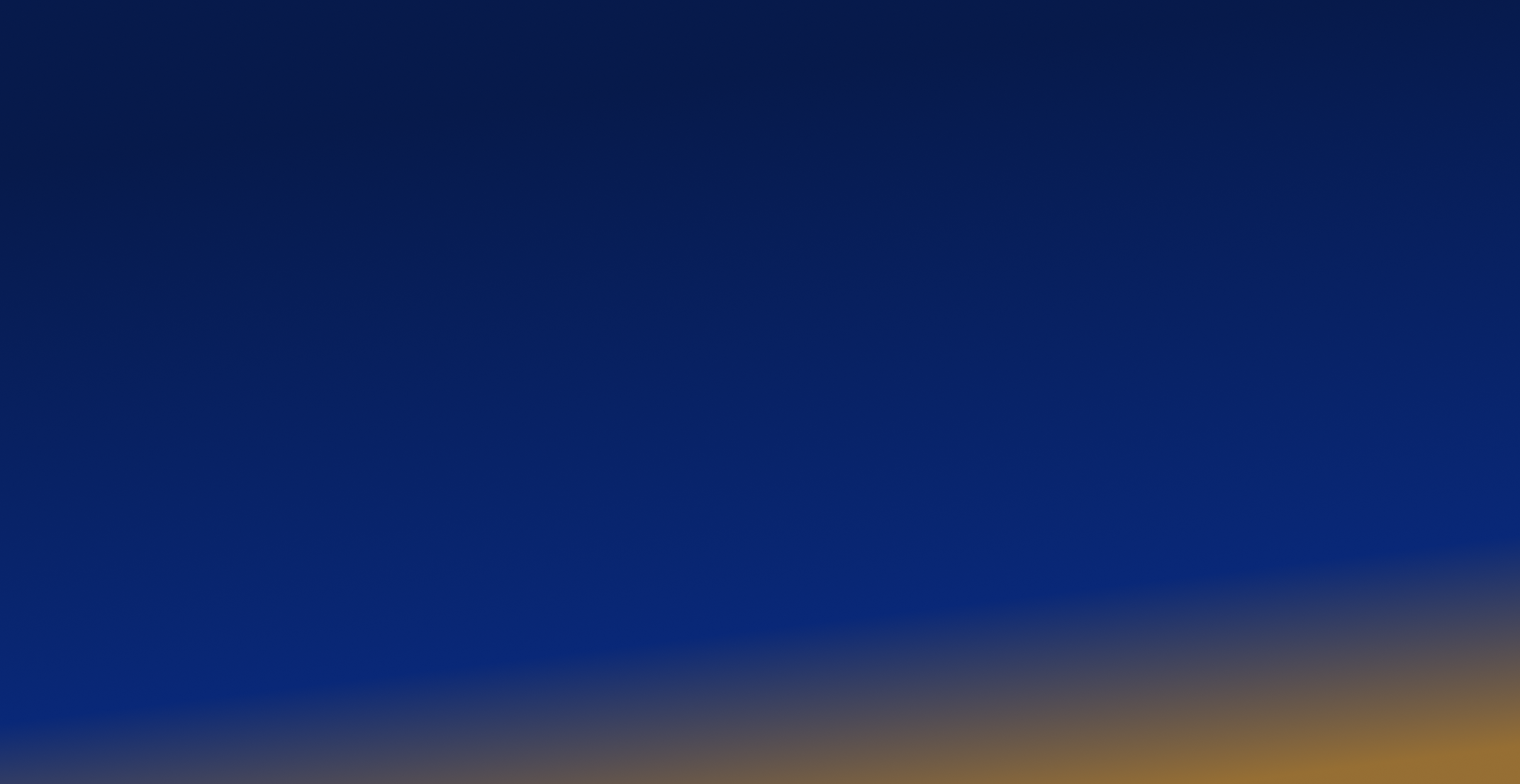 Арбітражні керуючі
Дохід
Успішних аукціонів
1. Сніткіна Ірина Анатоліївна — ₴697 млн
1. Ющенко Віталіна Михайлівна — 382
2. Демчан Олександр Іванович — ₴409 млн
2. Чикильдін Олександр Миколайович — 244
3. Чикильдін Олександр Миколайович — ₴238 млн
3. Носань Наталія Сергіївна — 123
4. Реверук Петро Костянтинович — ₴219 млн
4. Чичва Олег Сергійович — 91
5. Ціхоцький Володимир Миколайович — ₴211 млн
5. Пилипенко Тетяна Вікторівна — 88
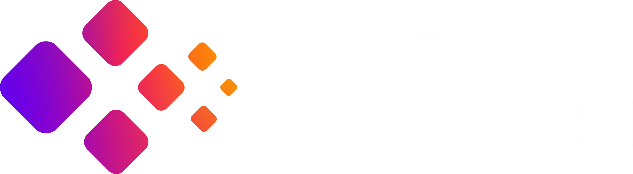 [Speaker Notes: Можливості, потужність системи. В системі одночасно може проходити … аукціонів]
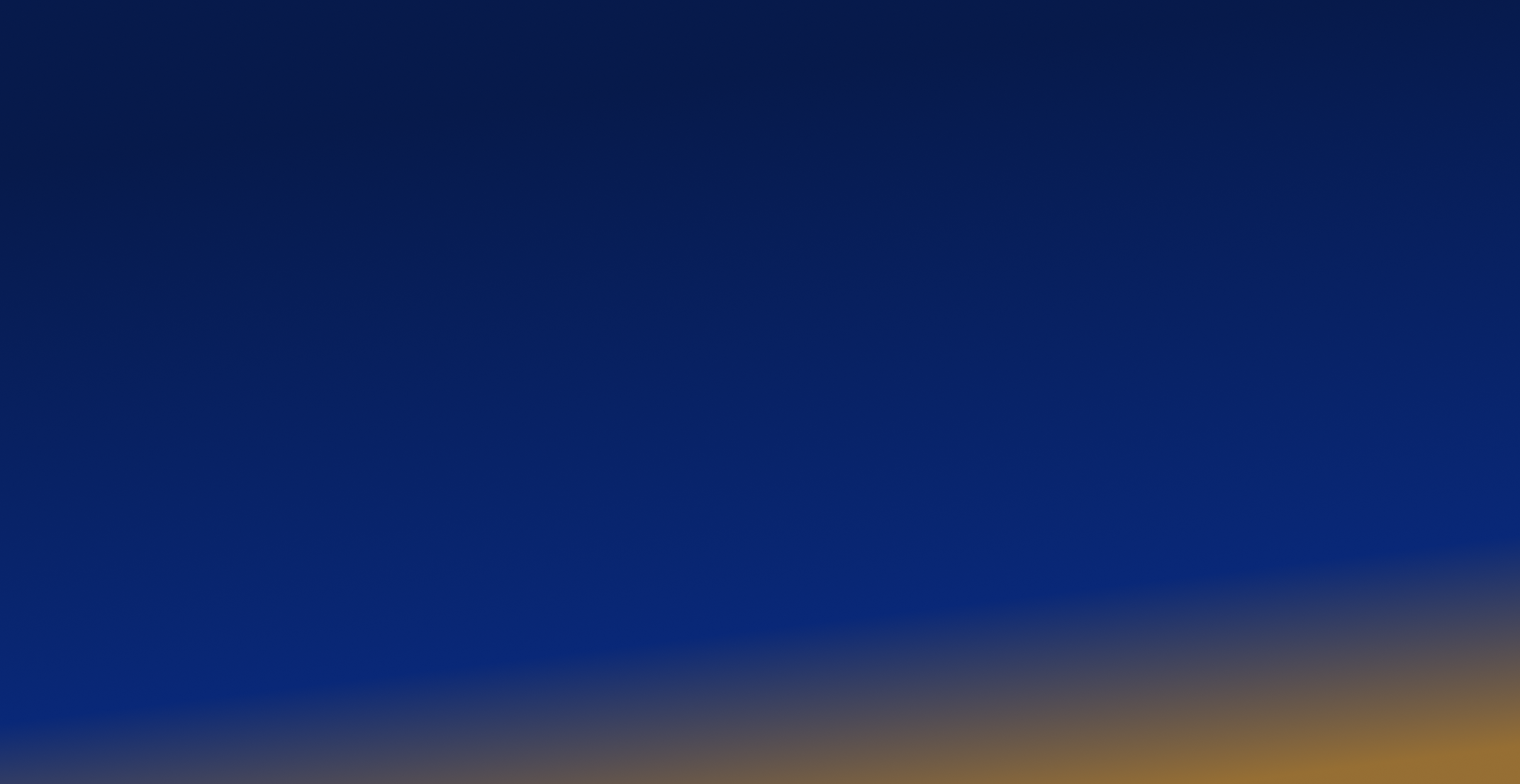 Майданчики
Дохід
Привели переможців
1. Ю.Біз — 842
1. Онлайн маркет — ₴1 105 млн
2. Е-Тендер — 265
2. Ю.Біз — ₴538 млн
3. Українська універсальна біржа — 151
3. Вер-Тас — ₴228 млн
4. Українська енергетична біржа — 52
4. Укрінвестенергоконсалт — ₴185 млн
5. Аукціоніст— 48
5. Національна електронна біржа — ₴183 млн
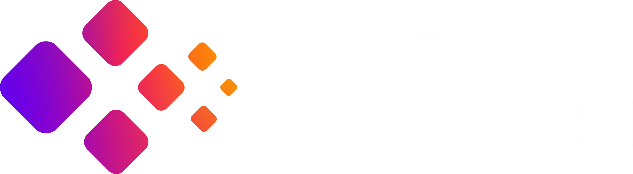 [Speaker Notes: Можливості, потужність системи. В системі одночасно може проходити … аукціонів]
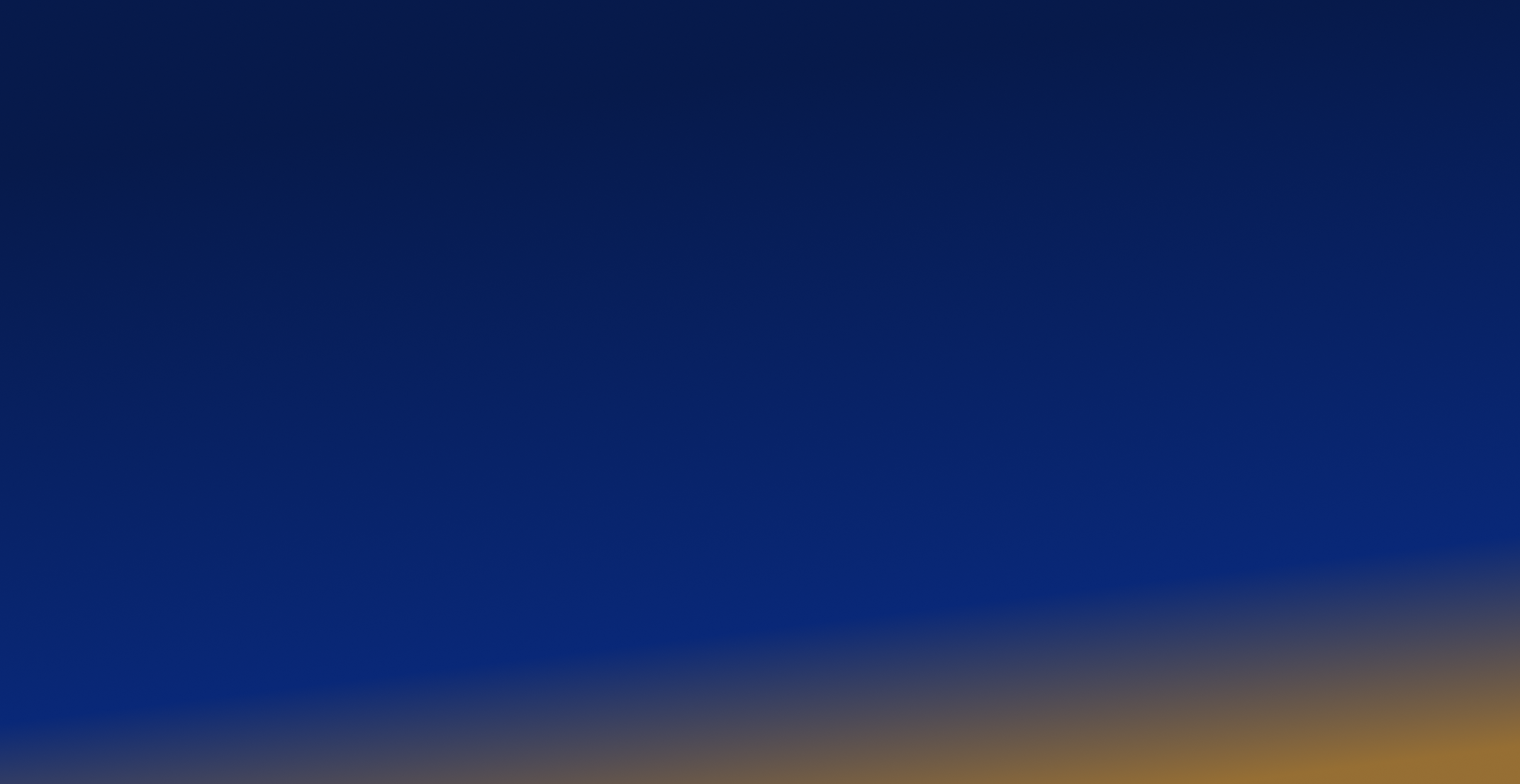 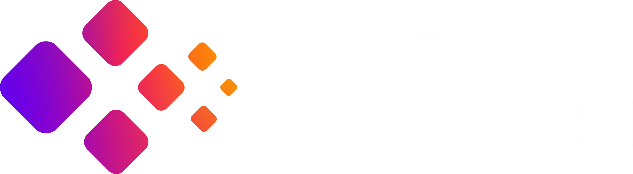 Будуємо ринки та довіру